Radiologická fyzika a radiobiologie2. cvičení
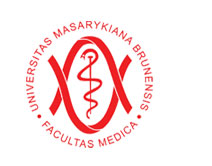 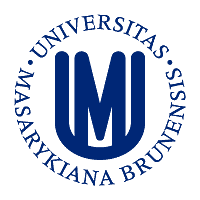 Opakování Ma
Podrobněji
Rutherfordův pokus
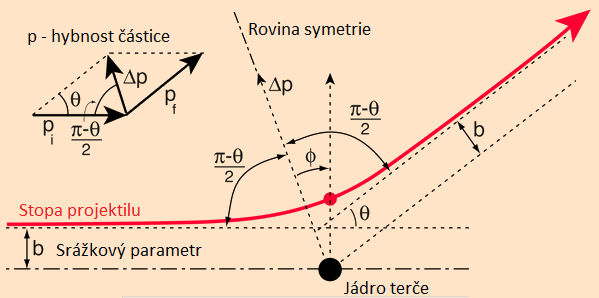 http://hyperphysics.phy-astr.gsu.edu/hbase/rutsca.html
Rutherfordův pokus
Podrobněji
Atomové počty
Má 238 nukleonů  Odhad Ar = 238
Přesná Ar = 238,050788
Doporučuji: http://www.periodictable.com/Isotopes/092.238/index.html
Atomové počty
Může z 238 nukleonů vzniknout 269?
Nemůže, někdy stačí zapojit logiku nejen vzorce…
Atomové počty
Atomové počty
Atomové počty
Atomové počty
Kolik energie se uvolní z celých 10 t?
Energie uvolněná ze všech atomů
Atomové počty
1 Mt TNT je přibližně 4,184 . 1015 J
Největší jaderná bomba (sovětská Car-bomba) vážila 27t a její výbuch měl sílu přibližně 50 Mt TNT
Podrobněji
Atomové počty
Při zobrazování pacienta metodou SPECT se využívá 99mTc, které při rozpadu vyzáří γ-záření. Předpokládejme, že pro kvalitní snímek potřebujeme detekovat 3.1012 γ-záblesků. Kolik g 99mTc je potřeba do pacienta vpravit? (Hodnoty jsou odhadnuty, nevycházejí z reálných pokusů)
Atomové počty
Kolik molů 99mTc potřebujeme?
Kolik je to g?
Atomové počty
Jaký je to přibližně objem?
V našem vymyšleném příkladu by bylo potřeba do pacienta vpravit alespoň 492,65 μg 99mTc, což přibližně odpovídá objemu 0,0448 mm3
[Speaker Notes: Ještě neznají zákon radioakt. rozpadu, takže nemohu pracovat s poločasem atp. Proto takovéto zjednodušení.]
Atomové počty
Zasloužená pauza
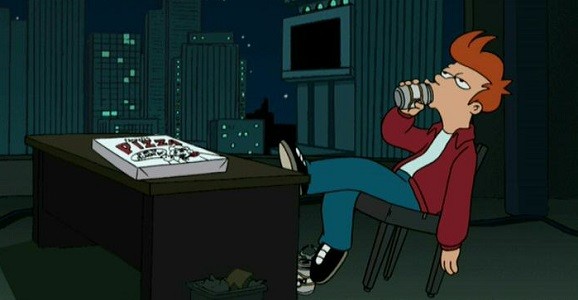 Stavová rovnice
Popisuje vzájemný vztah tlaku, objemu a termodynamické teploty ideálního plynu.
Stavové veličiny
 Popisují stav systému
 Např: Objem (V), hmotnost (m), tlak (p), teplota (T), hustota (ρ), látkové množství (n), počet částic (N)…
Podrobněji
Termodynamické děje
Na plynovou bombu o objemu 50l obsahující vodík při tlaku 10 atmosfér začne svítit slunce. Bomba se zahřeje z 20°C na 55°C. Co se stane s objemem a tlakem vodíku?
Termodynamické děje
Objem vodíku je dán rozměry bomby  objem je konstantní
Teplota se zvyšuje, objem zůstává stejný  tlak se musí měnit.
Termodynamické děje
1 atmosféra (1 atm) je hydrostatický tlak u hladiny moře (dnes se moc nepoužívá)
1 atm = 101,325 kPa
Termodynamické děje
V uzavřené válcové nádobě s lehkým pohyblivým pístem o průměru 8 cm máme dusík. Při tlaku 100 kPa a teplotě -20°C bylo víčko ve výšce 5 cm. Pokud se teplota zvýší na 80°C do jaké výšky víčko vystoupá?
Termodynamické děje
O jaký děj se jedná?
Při zahřívání se má plyn tendenci rozpínat, tudíž zvětšuje svůj objem. Tlak okolí na píst nádoby je stejný, tudíž i tlak v nádobě zůstává stejný. Jedná se o izobarický děj.
Co víme o izobarickém ději?
Termodynamické děje
Známe vše pro výpočet V2?
Termodynamické děje
Známe konečný objem, ale do jaké výšky vystoupal píst nádoby?
Píst vystoupal do výšky téměř 7 cm
Termodynamické děje
První koule má poloměr 10 cm je naplněna heliem o teplotě 30°C a při tlaku 250 kPa.
Druhá koule má průměr 40 cm a je vzduchoprázdná.
Určete p, V a T po spojení těchto nádob
Termodynamické děje
Nejprve si musíme určit jednotlivé objemy
O jaký děj se jedná?
Objem helia vzroste z V1K na V=V1K+V2K nejedná se o izochorický
Tlak helia se změní  nejedná se o izobarický
Termodynamické děje
Jak to bude s teplotou?
[Speaker Notes: !!! Nezapomenout zdůraznit, že se jedná i o adiabatický děj (delta Q=0). Protože je také izotermícký (u ideálního plynu se nemění vnitřní energie delta U=0), tak se nemůže konat ani práce (plyne z 1. termodyn věty)!!!]
Konec 2. cvičení
Cvičení na e-learningu
Dodatky 1
Příklad 1. Vyjádři E
/ roznásobíme závorku
/ pokrátíme co jde
/ -8JE -7UB
/ vytkneme E
/ vydělíme závorkou
/ upravíme
zpět
Dodatky 1
Příklad 1. Vyjádři G
/ vydělíme závorkou
/ přirozený logaritmus (o základu e)
/ -6F  ×(-1)
/ můžeme dále upravovat (procvičení log) podíl argumentu je rozdíl logaritmů
/ roznásobení, zbavení se {}
/ mocnění v ln je násobení ln
/ nic víc už nejde
zpět
Dodatky 1
Příklad 1. Vyjádři T
/ exponenciální a log funkce jsou inverzní
/ rovnost argumentů
/ ÷6
/ finální úprava exponenciální funkce
/ finální úprava exponenciální funkce
/ finální úprava exponenciální funkce
Některé kroky se dají udělat v 1 kroku, ale pro názornost podrobně rozepsáno.
zpět
Konec 1. dodatku.
[Speaker Notes: Původní postup je také možný, ale tento je názornější a jednodušší, máte pravdu.]
Dodatky 2
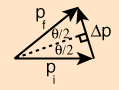 zpět
Dodatky 2
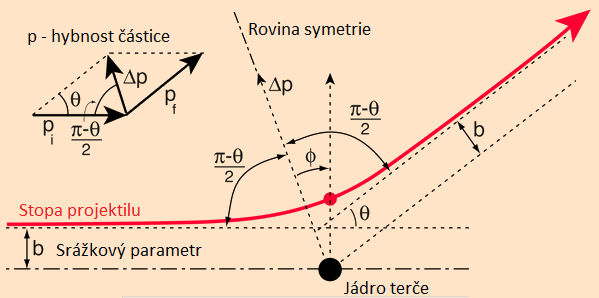 zpět
Dodatky 2
zpět
[Speaker Notes: !!!Nezapomenout okomentovat ZZH. Podrobnější aplikace i s výpočtem příští cvičení na Comptonově rozptylu, ale i tak to slovně popsat!!!]
Dodatky 2
zpět
Dodatky 2
zpět
Dodatky 3
Odpálení Car-bomby proběhlo 30. října 1961 v 11:32 moskevského času nad sovětskou jadernou střelnicí Nová země. Bomba byla shozena z letounu Tupolev Tu-95V z výšky 10,5 km. Její padákový systém zbrzdil pád a tím umožnil posádce letadla dostat se do bezpečné vzdálenosti v okamžiku výbuchu. Ten nastal ve výšce 4 km nad povrchem (roznět byl sepnut vestavěným senzorem tlaku vzduchu). Proces štěpení proběhl během 39 ns, jeho výkon byl odhadnut na 5,4×1024 W, což by odpovídalo výbuchu 50 megatun TNT. Okamžitě poté vznikla ohnivá koule o teplotě řádově milionů °C a průměru 9,2 km, jejíž spodní část zasáhla zem, kde způsobila kráter a zemětřesení o síle 5 - 5,25 stupňů Richterovy stupnice, a vrchní část téměř dosáhla výšky, ze které byla bomba shozena. Během následujících několika sekund ohnivá koule ztratila asi 2 km v průměru, a způsobila tak nasání zasaženého povrchu s větším uvolněním následného radioaktivního spadu a tlakovou vlnu, vyvolanou vyrovnáním tlaku po vypaření veškeré primárně zasažené hmoty, která do 40 km srovnala vše se zemí a měla potenciál působit škodu až do 100 km od epicentra; měřitelná však byla i po svém třetím oběhu kolem Země. Určitá část energie se přeměnila ve světlo, teplo či jiné elektromagnetické záření, které bylo schopné způsobit popáleniny 3. stupně do vzdálenosti 100 km, a bylo pozorovatelné na většině severní polokoule. Atomový hřib s průměrem 40 a výškou 60 km pronikl až do spodní části termosféry Země.
Car-bomba byla schopna naprosto zničit jakékoli město nebo obydlenou oblast o průměru 280 km.

http://cs.wikipedia.org/wiki/Car-bomba
zpět
Dodatky 3
Srovnání poloměrů ohnivé koule různých bomb
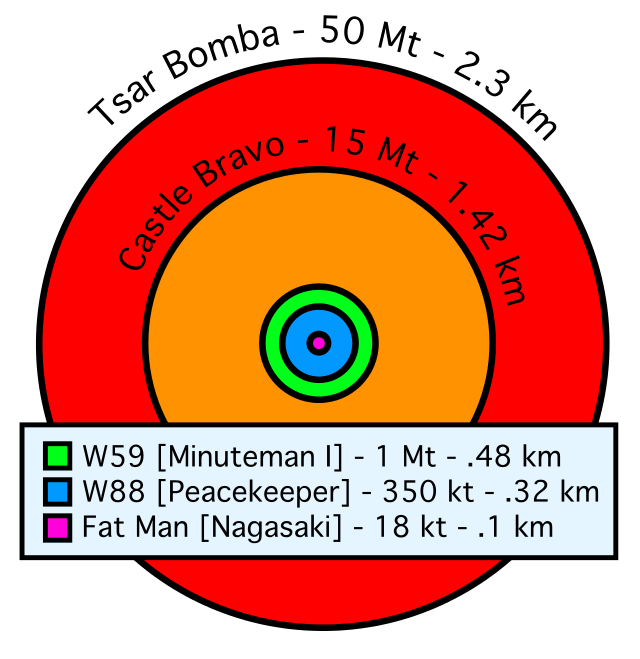 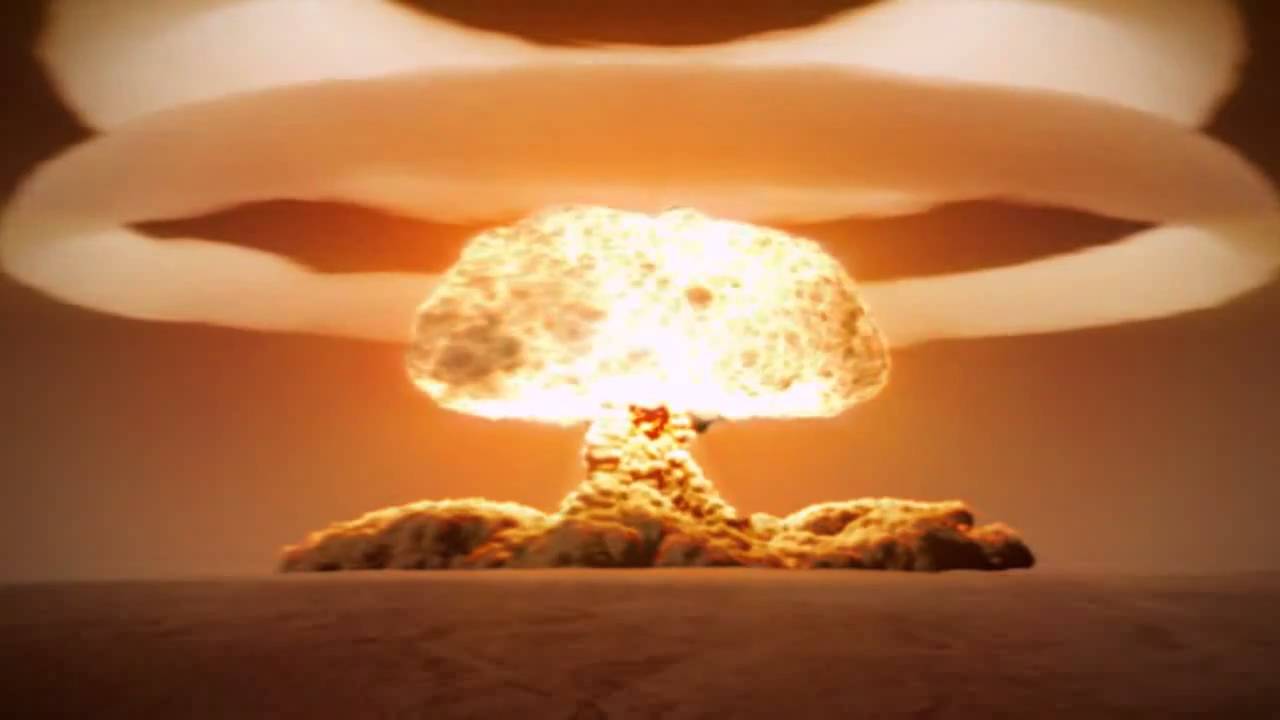 zpět
Konec 3. dodatku
Dodatky 4
Odvození stavové rovnice ideálního plynu
V tomto objemu je N molekul, které se chaoticky pochybují a narážejí přitom do stěn nádoby. Při každém nárazu dojde ke změně hybnosti molekuly. Protože je hmotnost molekuly zanedbatelná proti stěně nádoby, můžeme předpokládat, že se změní pouze hybnost molekuly. (pink-ponkový míček a betonová zeď)
zpět
Dodatky 4
Změna hybnosti při dopadu:
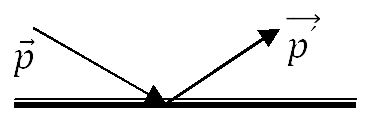 Velikost změny složky kolmé na stěnu:
zpět
Dodatky 4
Molekula dopadne na stěnu za 1 s k-krát
Z Newtonova 2. zákona pro sílu, kterou působí 1 molekula na stěnu nádoby plyne
Pro všech N molekul platí
zpět
Dodatky 4
Protože je pohyb molekul chaotický, tak je jejich střední kvadratická rychlost stejná ve všech směrech.
Takže celkovou sílu můžeme za pomoci vzorce pro kinetickou energii přepsat
zpět
Dodatky 4
Z Pascalova zákona víme, že tlak je roven síle působící na plochu
Tepelný pohyb částic má střední kinetickou energii rovnu
zpět
Dodatky 4
Nyní dosadíme do rovnice pro sílu působící na stěny nádoby
Počet částic vyjádříme pomocí Avogadrova zákona
Součin NA a kB označíme R – molární plynovou konstantou R = 8,314 J.K-1.mol-1
zpět
Konec 4. dodatku
Prezentace vznikla v rámci fondu rozvoje MU1515/2014